SIPM Center and SERA 3 Update
National IPM Coordinating Committee
San Juan, Puerto Rico
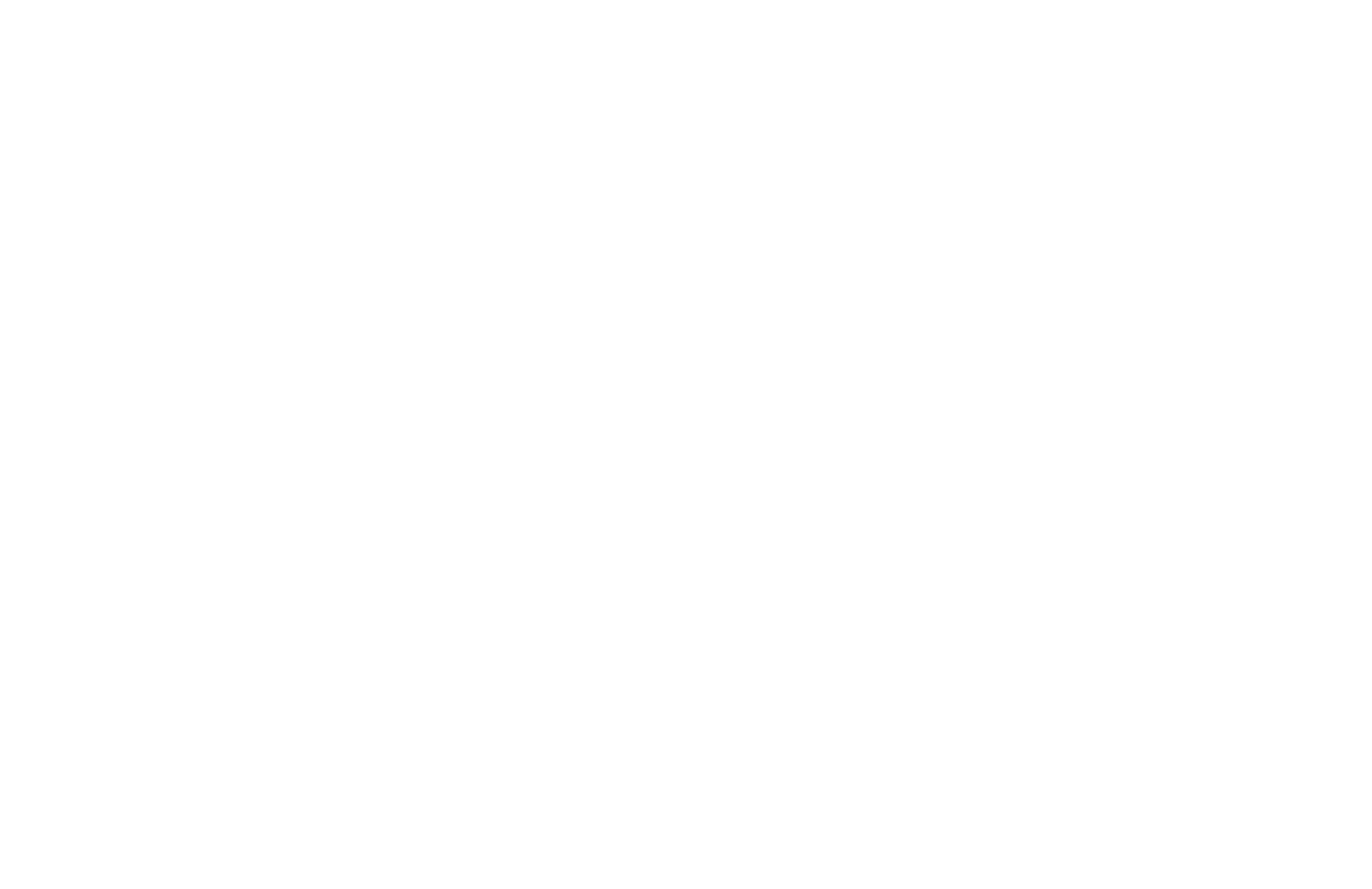 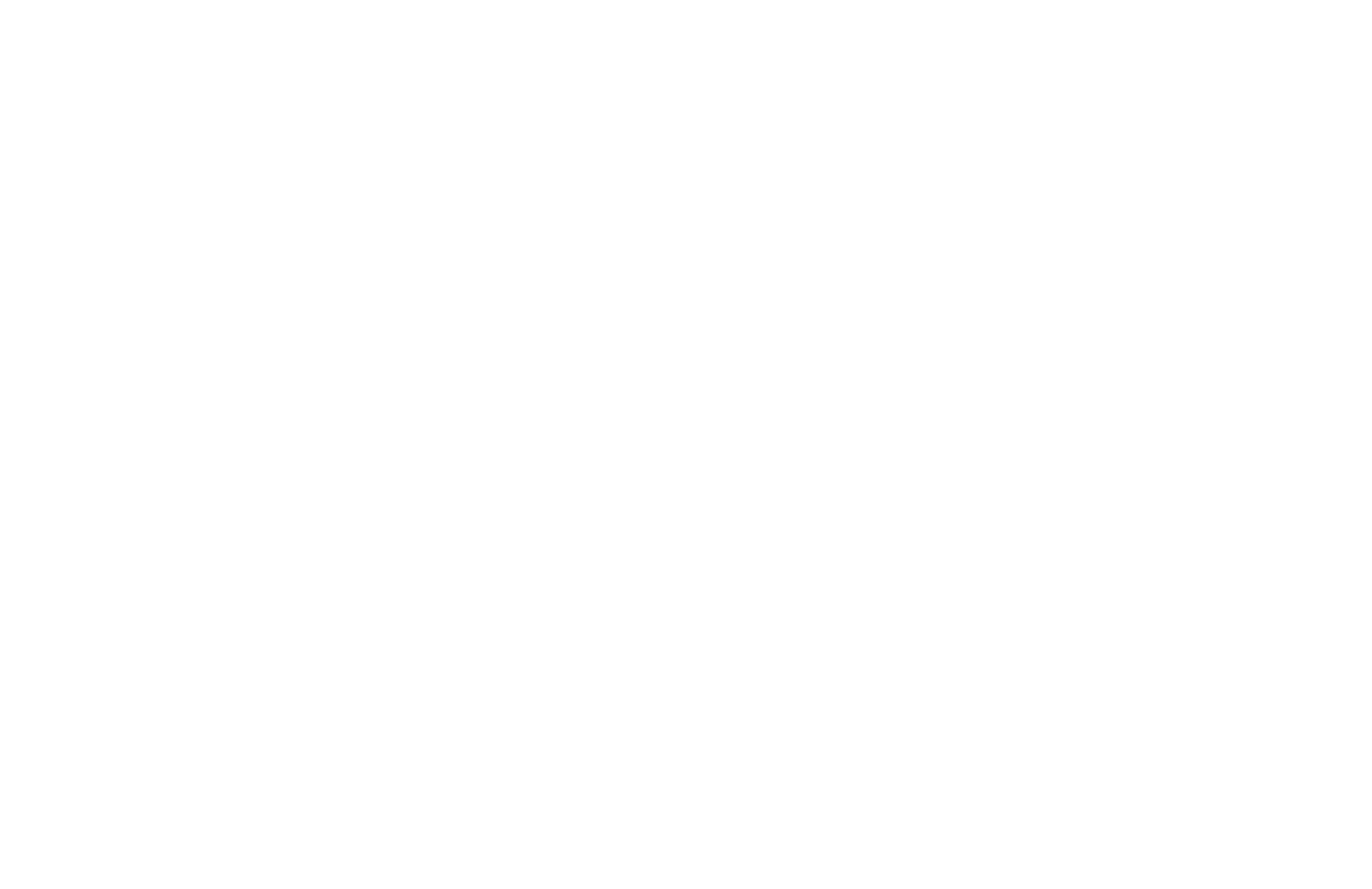 Southern IPM Grants 
Arkansas Pest Monitoring
SERA IPM Prioritization
Connecting IPM
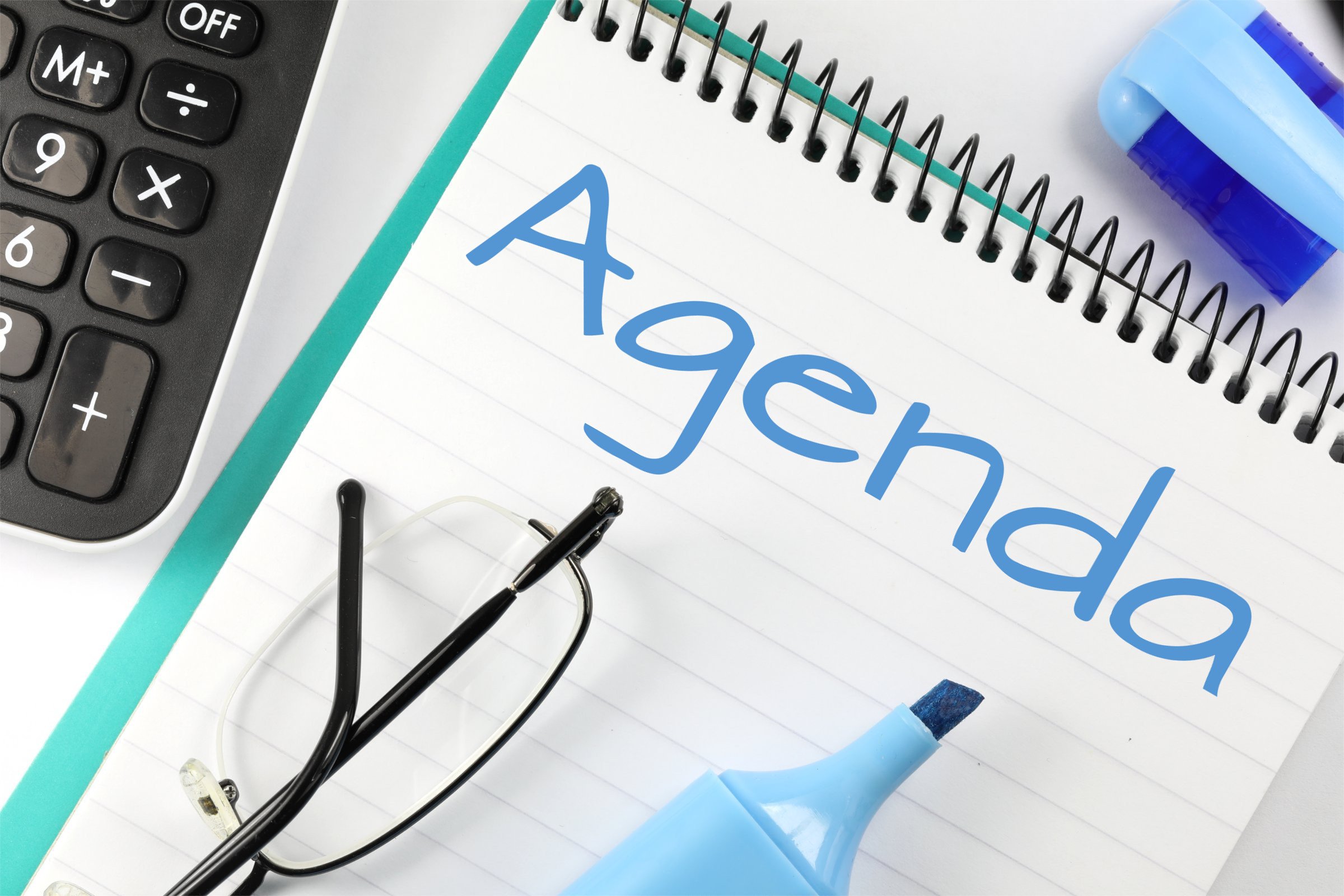 2023 Funded Projects
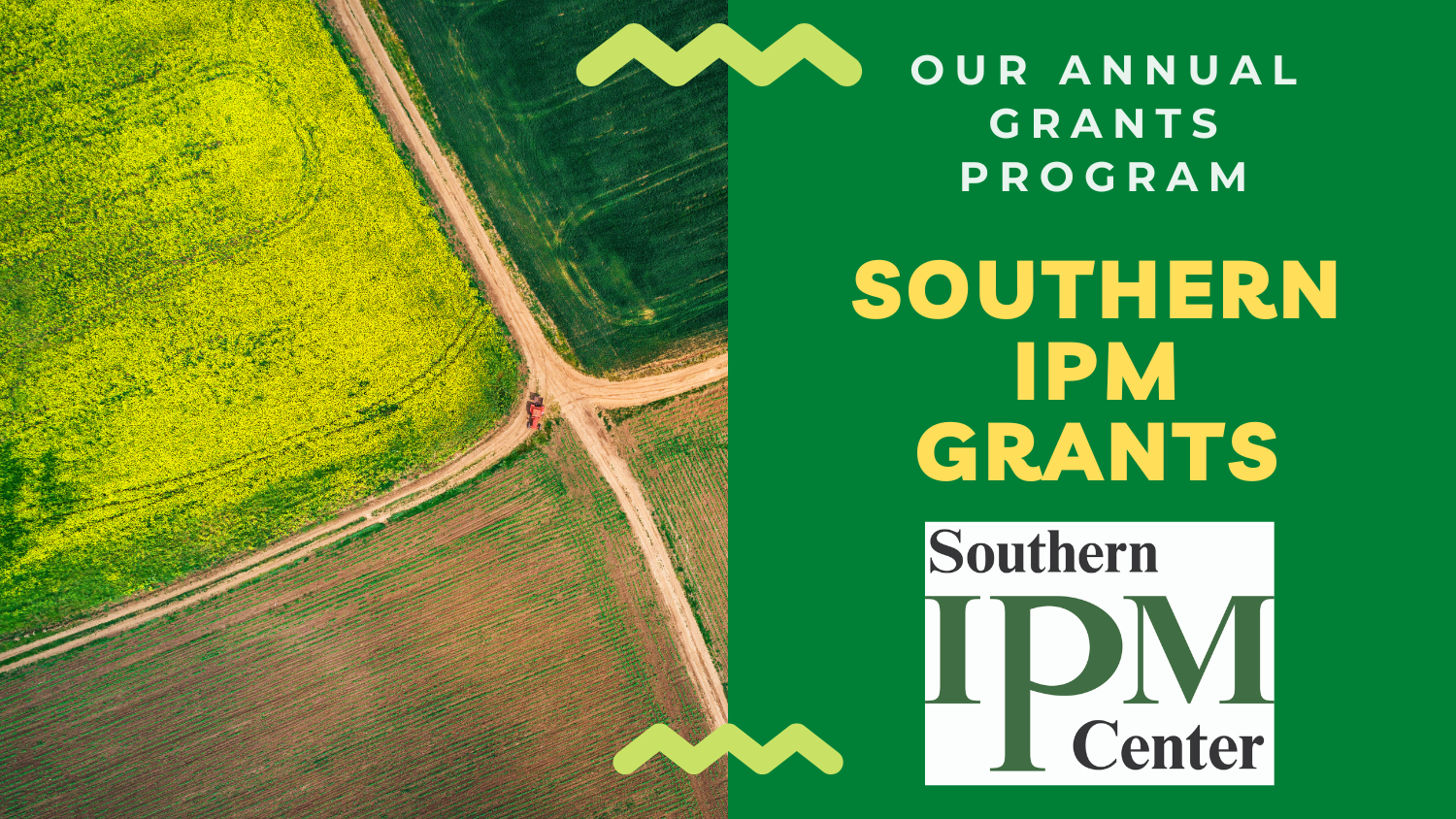 SIPMC received 24 proposals with total requested funds of $747,468. 

We funded eight projects, including four working groups, for a total of $264,324. 

Disciplines, many interdisciplinary, range from Human Health, Entomology, Plant Pathology, Weed Science, Soil Health, and Nematology.
[Speaker Notes: Roger/Kayla to replace with SERA -03]
2023 Funded IPM Grants
IPM Working Group: Mosquito BEACONS - Biodiversity Enhancement And Control of Non-native Species, Dr.Yoosook Lee
Pecan Leaf Dieback Working Group, Dr. Young-Ki Jo
Relay Intercropping Soybean into Wheat: An IPM Tool for Sustainable Weed Management, Dr. Jason Norsworthy 
Management of Insecticide-resistant western flower thrips in fruiting vegetables, Dr. Jim Walgenbach
Suppression of Guava Root Knot Nematode using Sesame as a rotational alternative, Angela Post, NC State
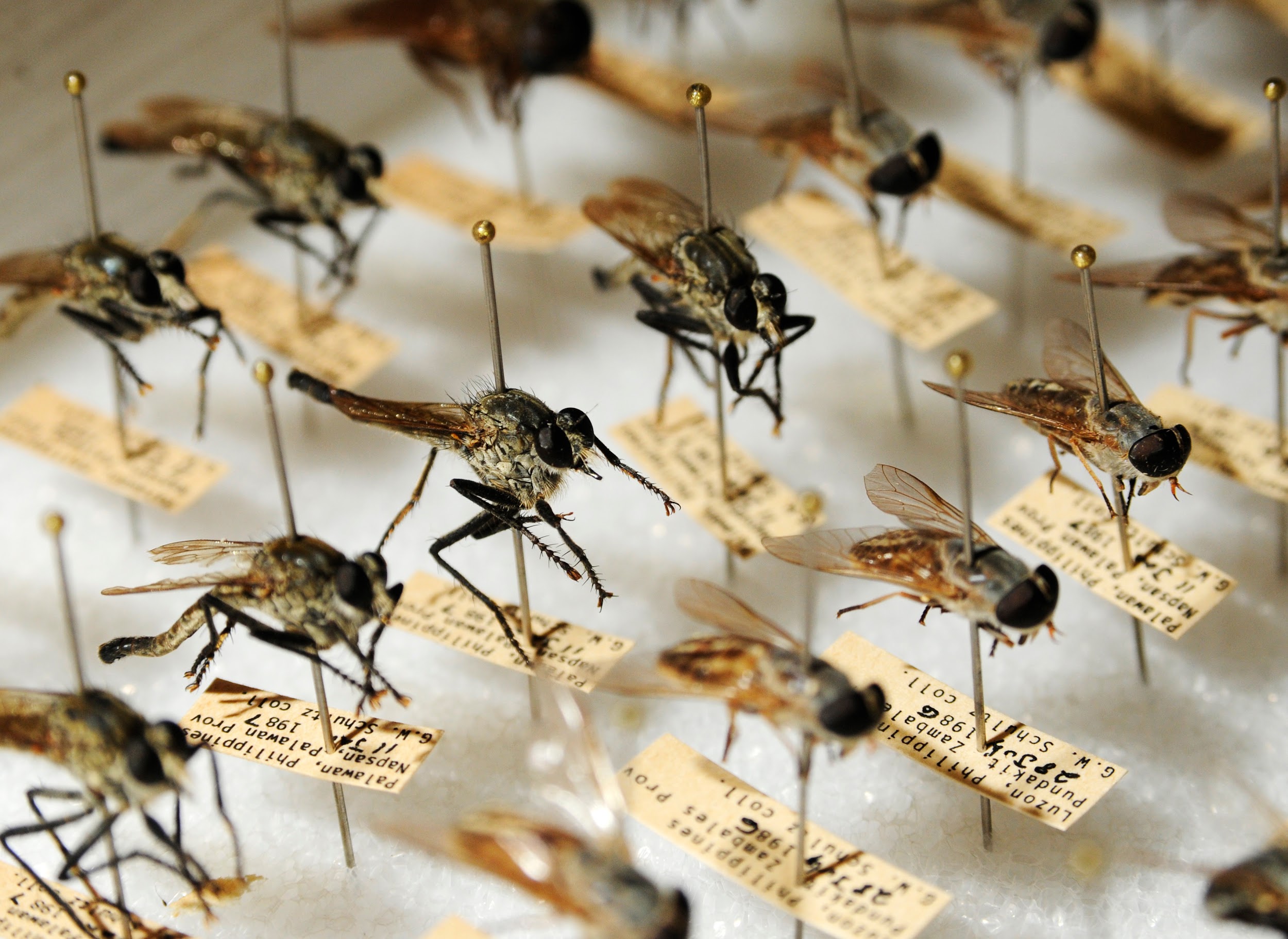 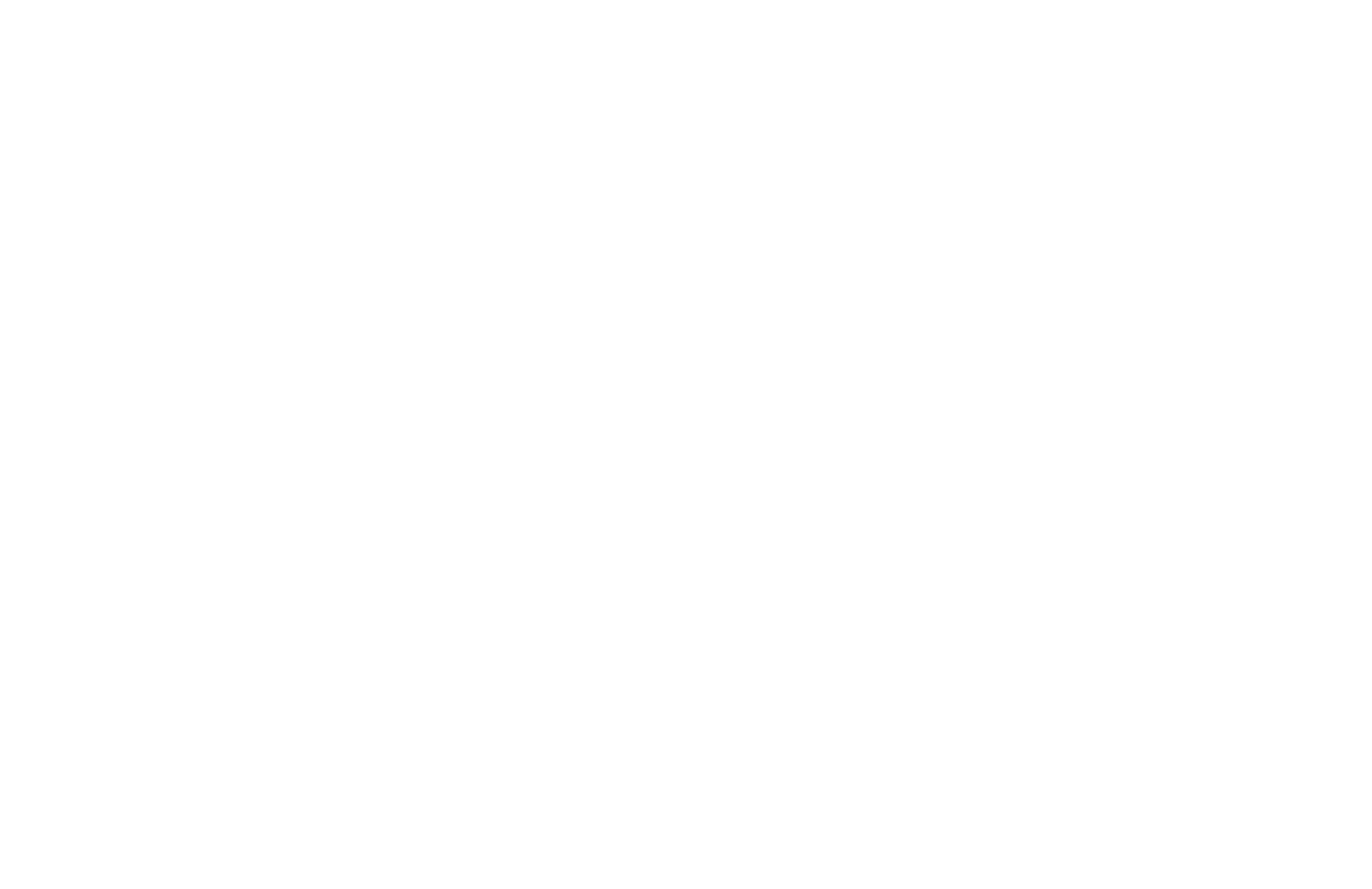 2023 Funded IPM Grants
Delusional Infestation Working Group, Dr. Karen Vail
Incorporating allelopathic cover crops, soil steaming, and biochar herbicide protection pods (HPPs) for integrated weed management and improved soil health in tomato, Dr. Te Ming (Paul) Tseng
MyIPM: Vegetables- Expanding the Reach of the MyIPM App and Southeast Vegetable Extension Workers, Dr. Rebecca Melanson
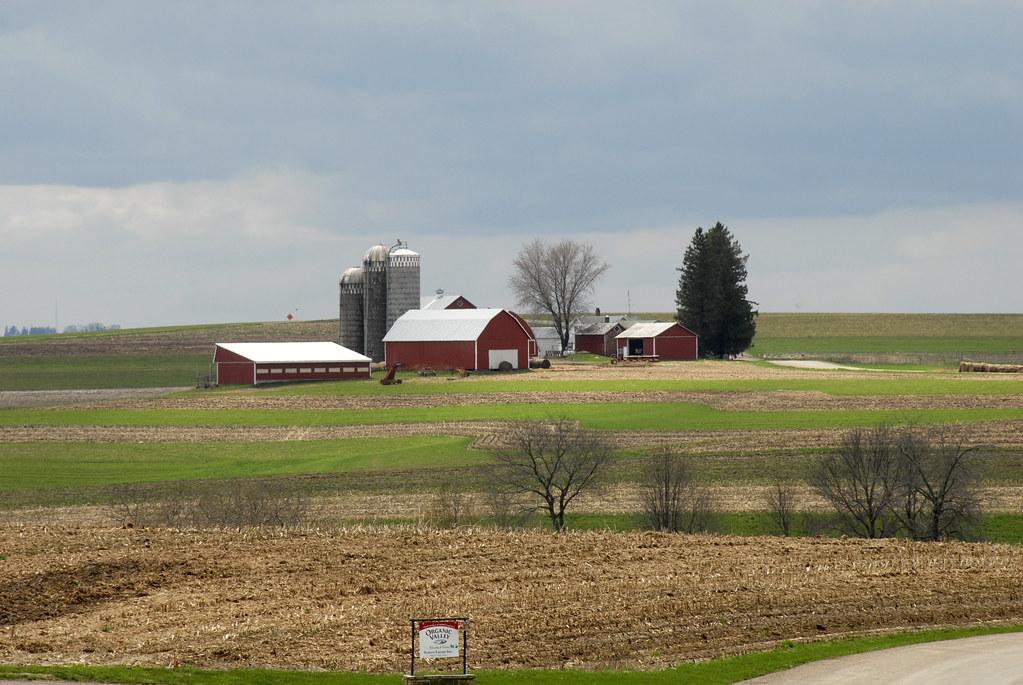 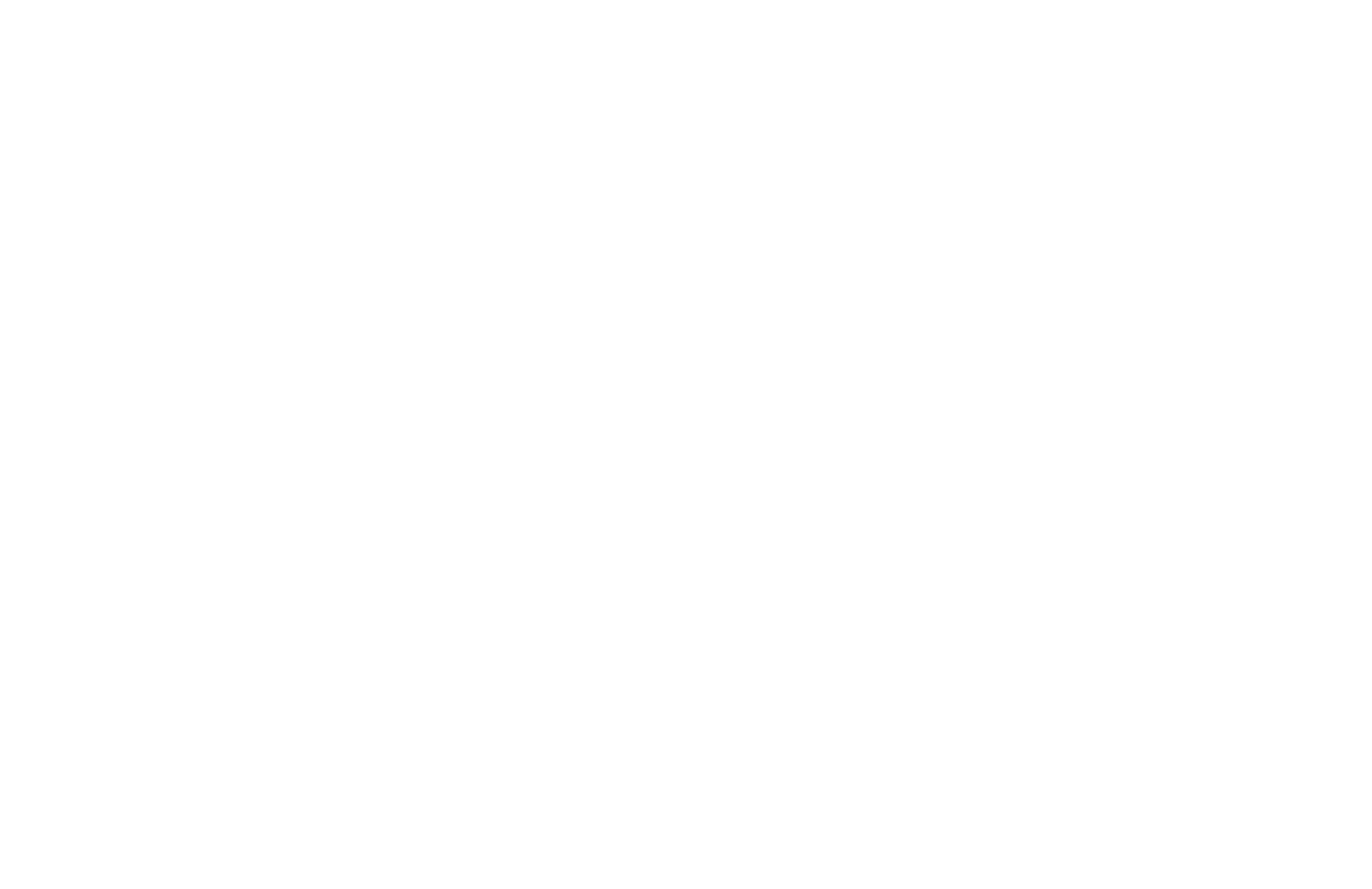 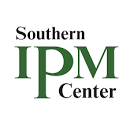 Southern Region Delusional Infestations Working Group
WASHINGTON
NORTH
MAINE
MONTANA
MINNESOTA
DAKOTA
VT
OREGON
Funded by SIPM Center

One Health approach, including a psychologist and psychiatrist along with Extension entomologists and pest management professionals, to better equip the Extension agents, entomologists and pest management professionals in the southern region to handle suspected delusional parasitosis.
NH
WISCONSIN
MASS
SOUTH
IDAHO
DAKOTA
NEW YORK
MICHIGAN
WYOMING
RI
CONN
IOWA
PENN
NEW
NEBRASKA
JERSEY
NEVADA
OHIO
DELAWARE
INDIANA
UTAH
ILLINOIS
COLORADO
MARYLAND
WV
KANSAS
VIRGINIA
MISSOURI
KENTUCKY
CALIFORNIA
NORTH
CAROLINA
TENNESSEE
ARIZONA
ARKANSAS
OKLAHOMA
SOUTH
CAROLINA
NEW MEXICO
MISS
GEORGIA
ALABAMA
TEXAS
FLORIDA
LOUISIANA
[Speaker Notes: After the success of the UT One Health Initiative DP Working Group Model, we sought cooperators to apply this model to the southern region. In this SR IPM Center funded project, we now have 33 urban Extension entomologists or pest management professionals, and a psychologist and psychiatrist with representatives from 12 of 13 states (missing Oklahoma)]
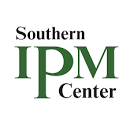 Southern Region Delusional Infestations Working Group
WASHINGTON
NORTH
MAINE
MONTANA
MINNESOTA
DAKOTA
VT
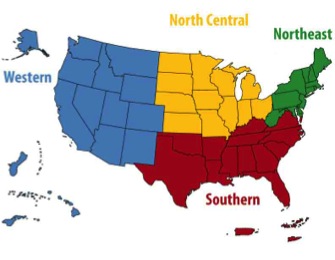 OREGON
NH
WISCONSIN
MASS
SOUTH
IDAHO
1) create a Southern group to define and prioritize needs to resolve Delusional Infestations (DI) better, 
2) develop outputs to describe DI and how entomology, Extension, and pest management professionals can assist DI sufferers safely, caringly and respectfully to lead them toward a resolution of the condition, and
3) deliver these DI materials to assist these professionals with cases.
DAKOTA
NEW YORK
MICHIGAN
WYOMING
RI
CONN
IOWA
PENN
NEW
NEBRASKA
JERSEY
NEVADA
OHIO
DELAWARE
INDIANA
UTAH
ILLINOIS
COLORADO
MARYLAND
WV
KANSAS
VIRGINIA
MISSOURI
KENTUCKY
CALIFORNIA
NORTH
CAROLINA
TENNESSEE
ARIZONA
ARKANSAS
OKLAHOMA
SOUTH
CAROLINA
NEW MEXICO
MISS
GEORGIA
ALABAMA
TEXAS
FLORIDA
LOUISIANA
[Speaker Notes: Currently, our biggest funding source will likely be the regional IPM centers which has a mission of:

*** read mission*** 

Southern region IPM centers POCs have been contacted and 11 of 13 states have already very excitedly expressed interest in following the TN Model for approaching DP cases collaboratively using a one health initiative 

Were missing a response from OK

And MS declined due to other obligations]
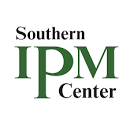 Southern Region Delusional Infestations Working Group
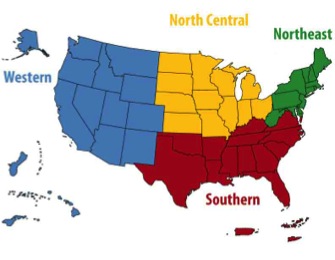 A digital manual with in-depth explanations of the three publications listed above
Develop new products identified in needs prioritization (Biting and Stinging Pub)
Develop PowerPoint presentation for training in each state
Deliver training in each state
Develop a digital and print version:
simple fact sheet on potential causes of skin irritations 
checklist of potential irritated skin causes
protocol for county Extension agent (Ag & FCS) to respond to suspected DI cases
[Speaker Notes: Currently, our biggest funding source will likely be the regional IPM centers which has a mission of:

*** read mission*** 

Southern region IPM centers POCs have been contacted and 11 of 13 states have already very excitedly expressed interest in following the TN Model for approaching DP cases collaboratively using a one health initiative 

Were missing a response from OK

And MS declined due to other obligations]
Arkansas Pest and Disease Monitoring
Led by Glenn Studebaker & Matthew Mann
Supported by agents, specialists, & University IT
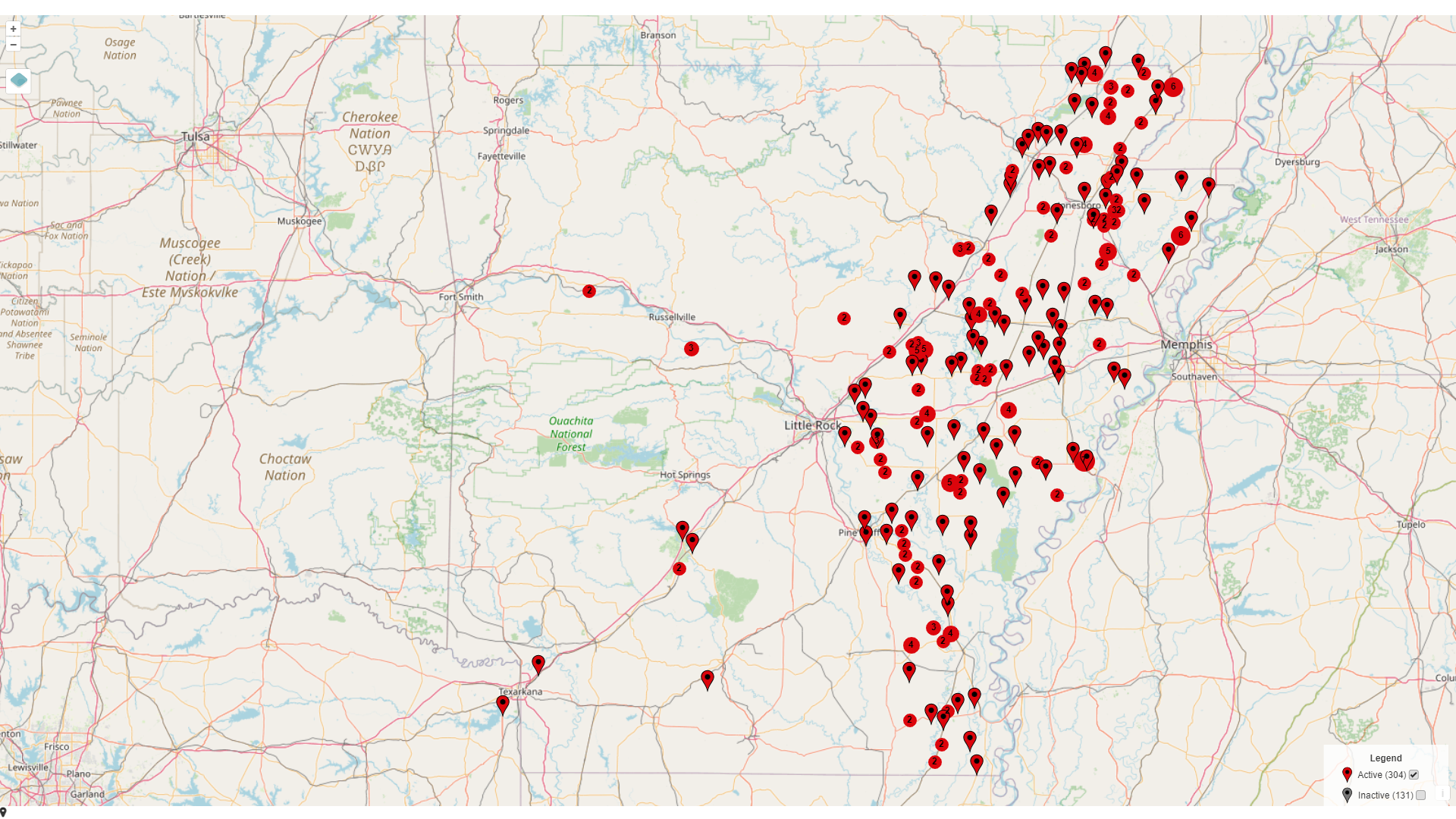 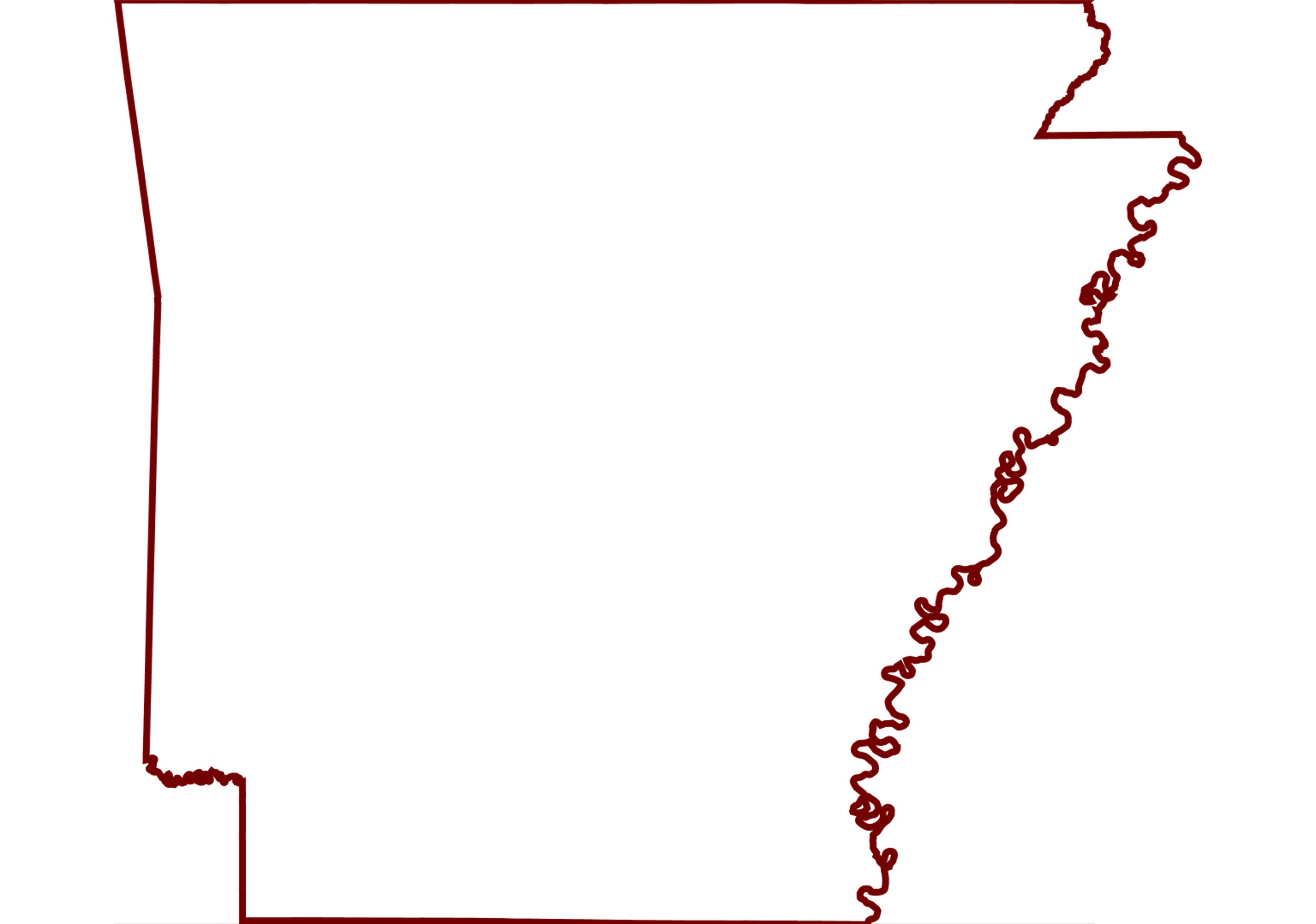 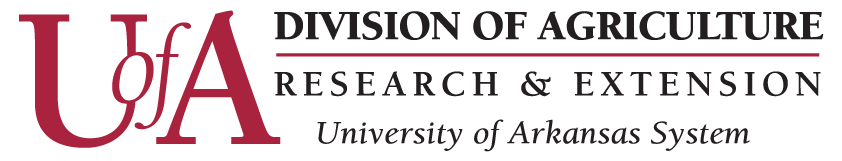 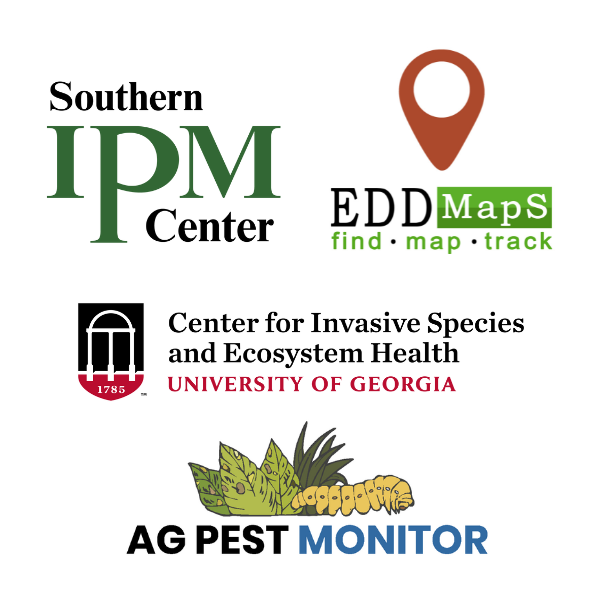 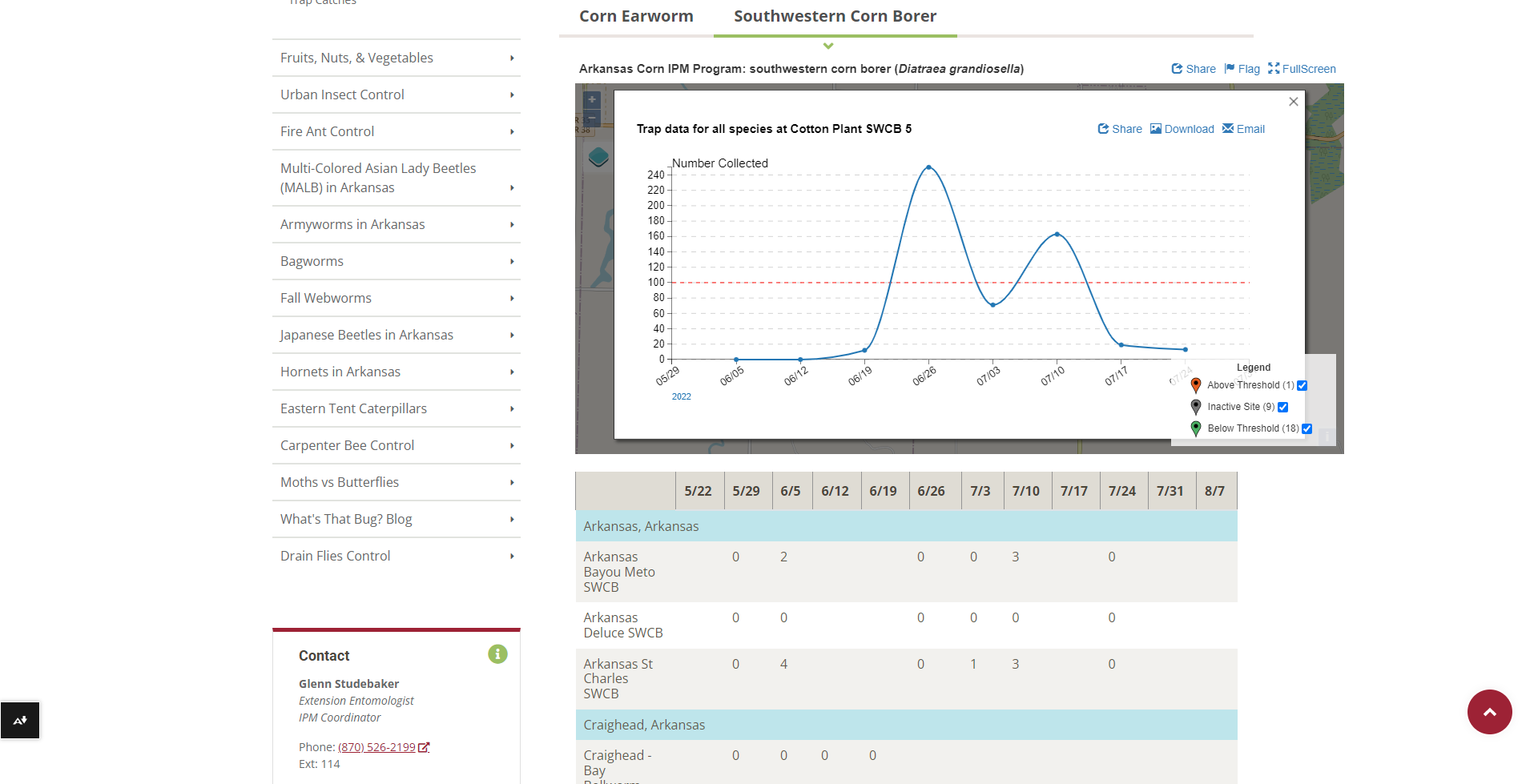 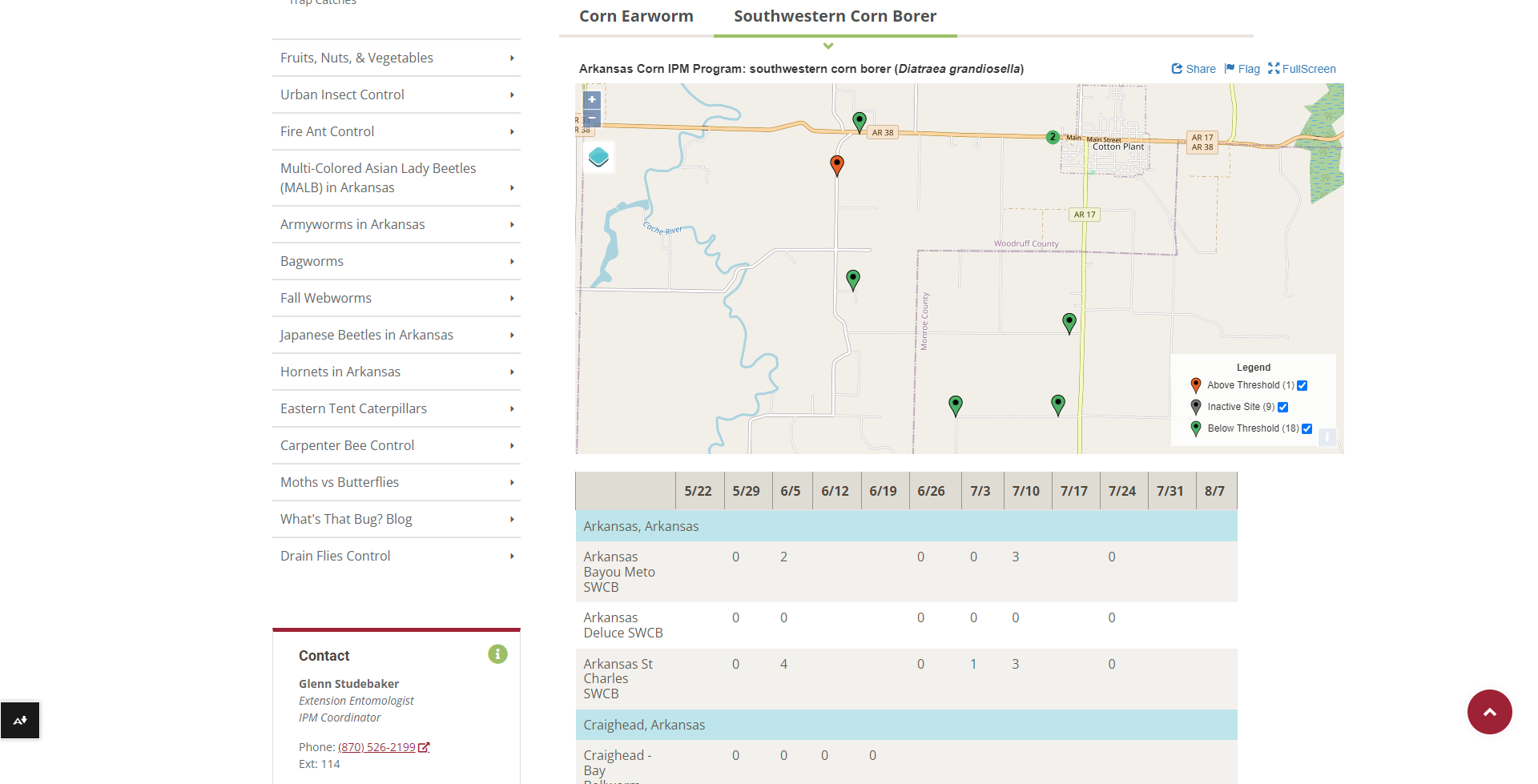 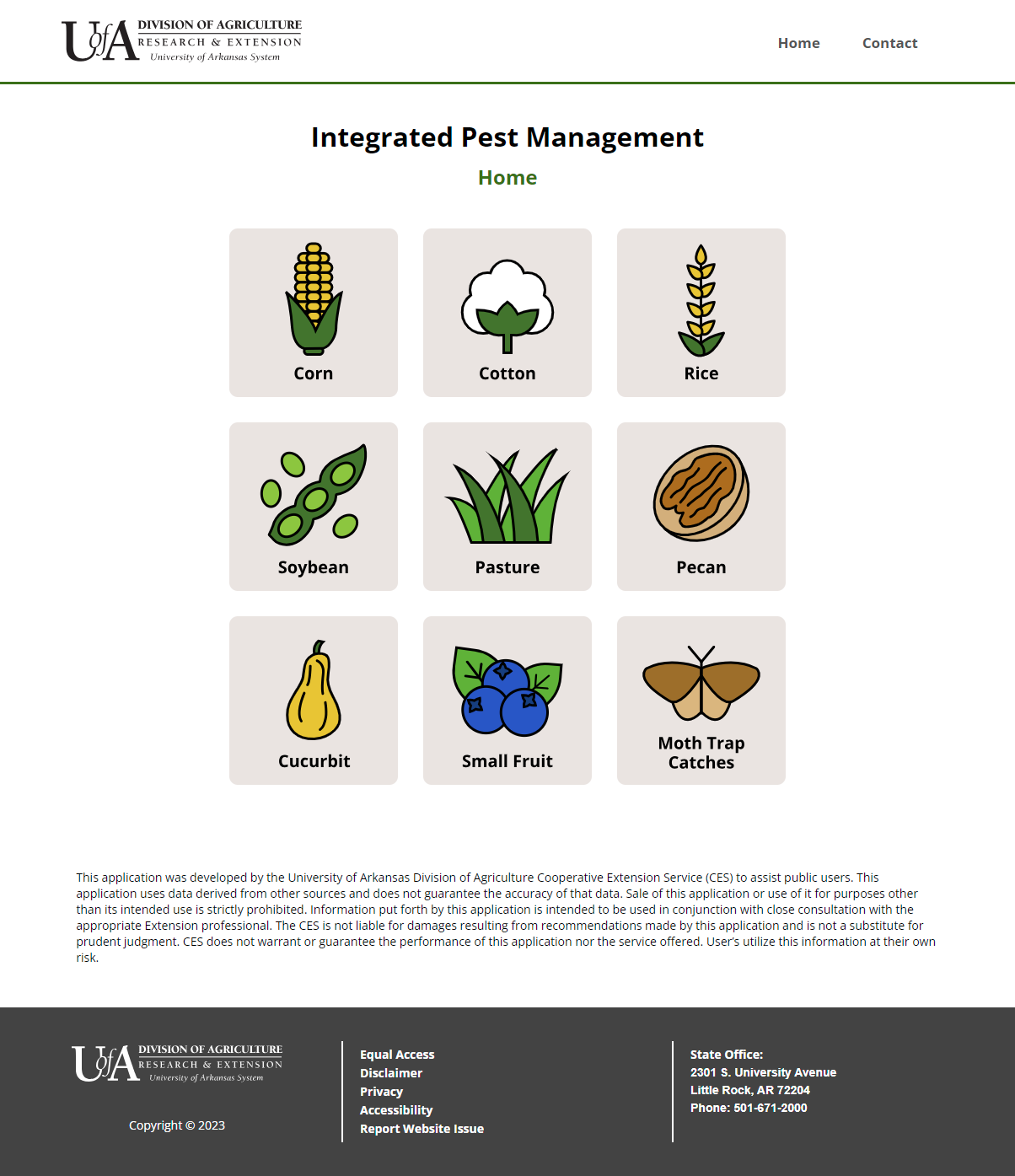 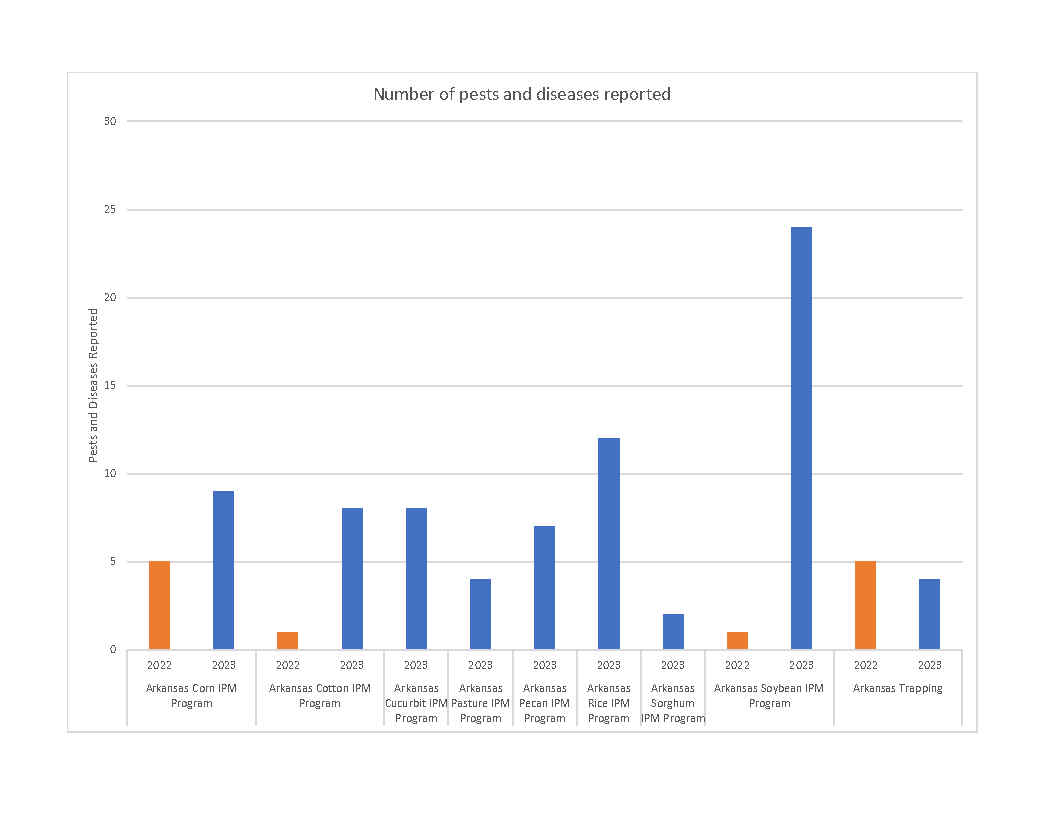 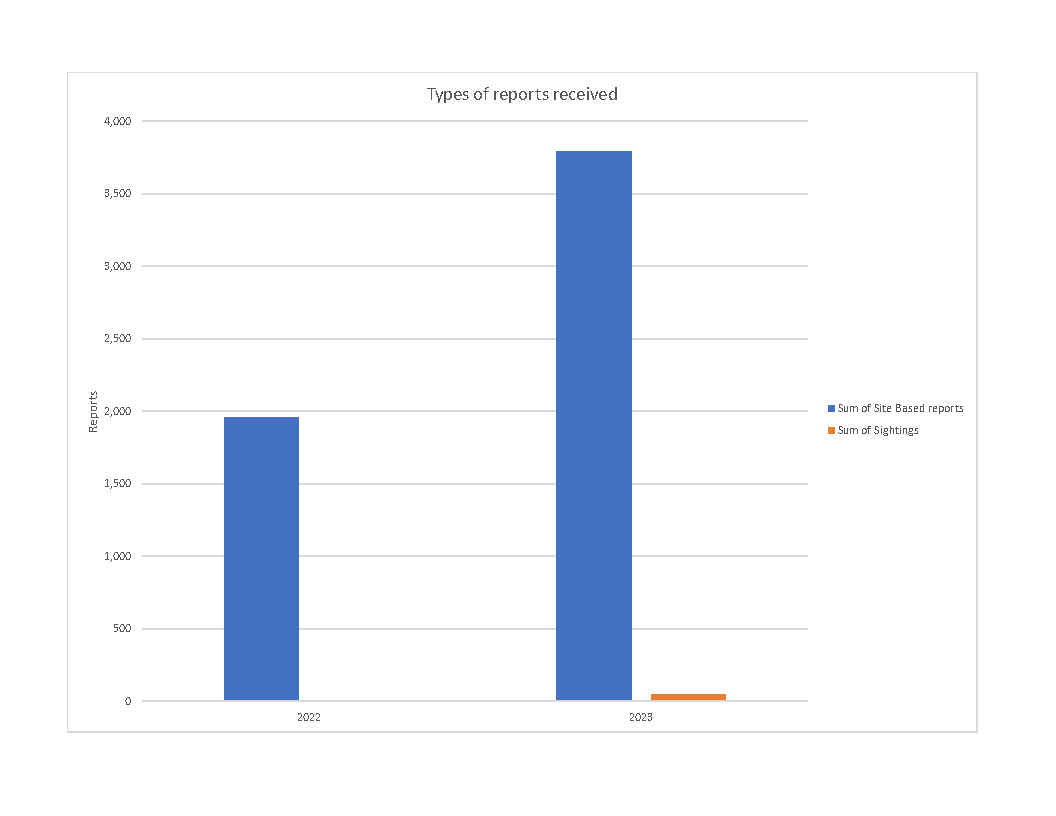 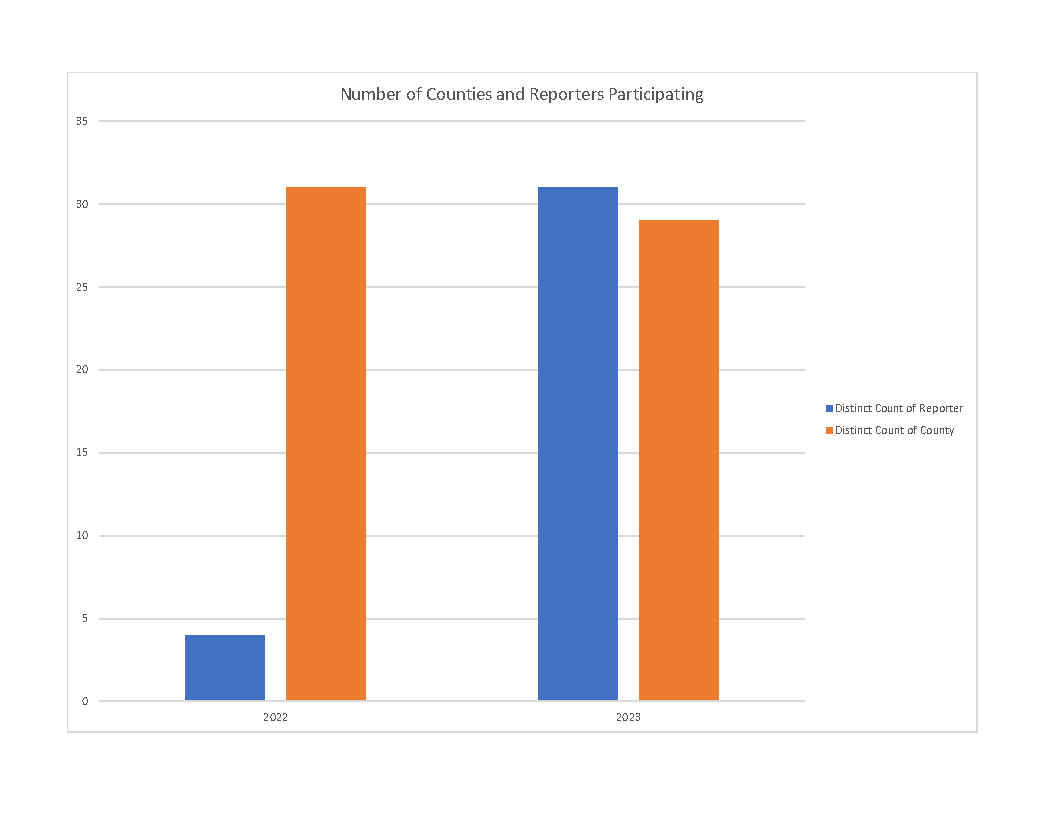 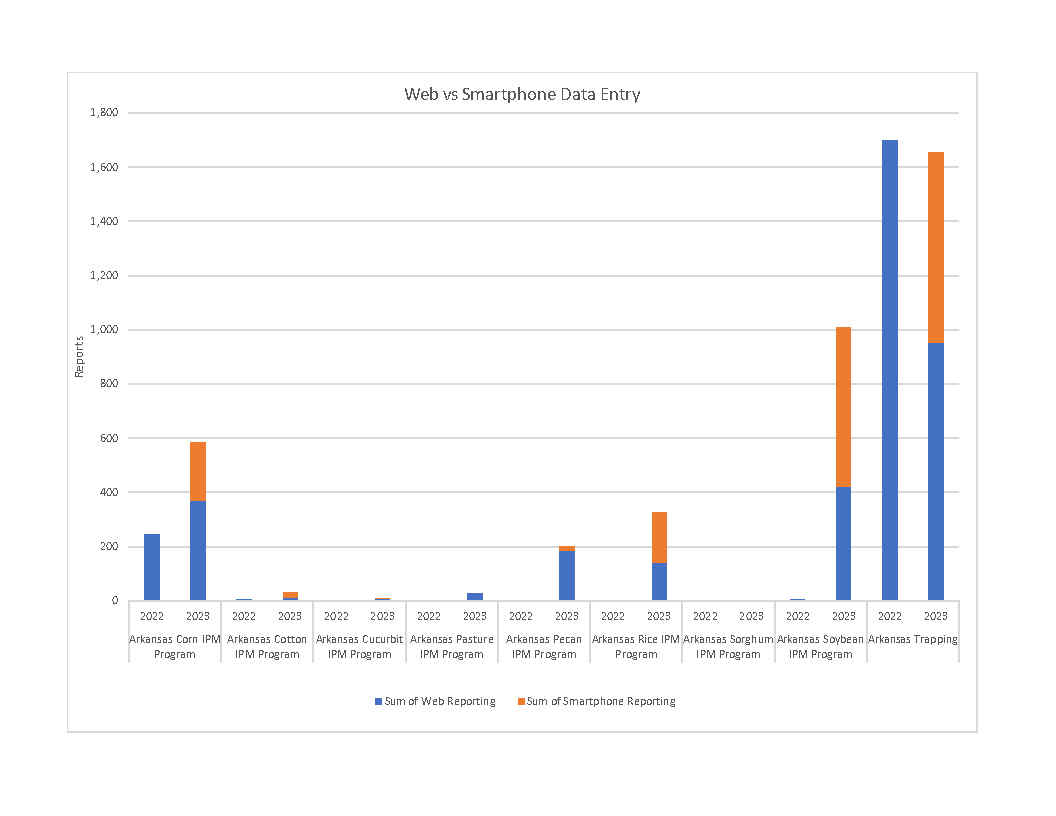 SERA3 & SIPMC: Improving how the South sets IPM priorities
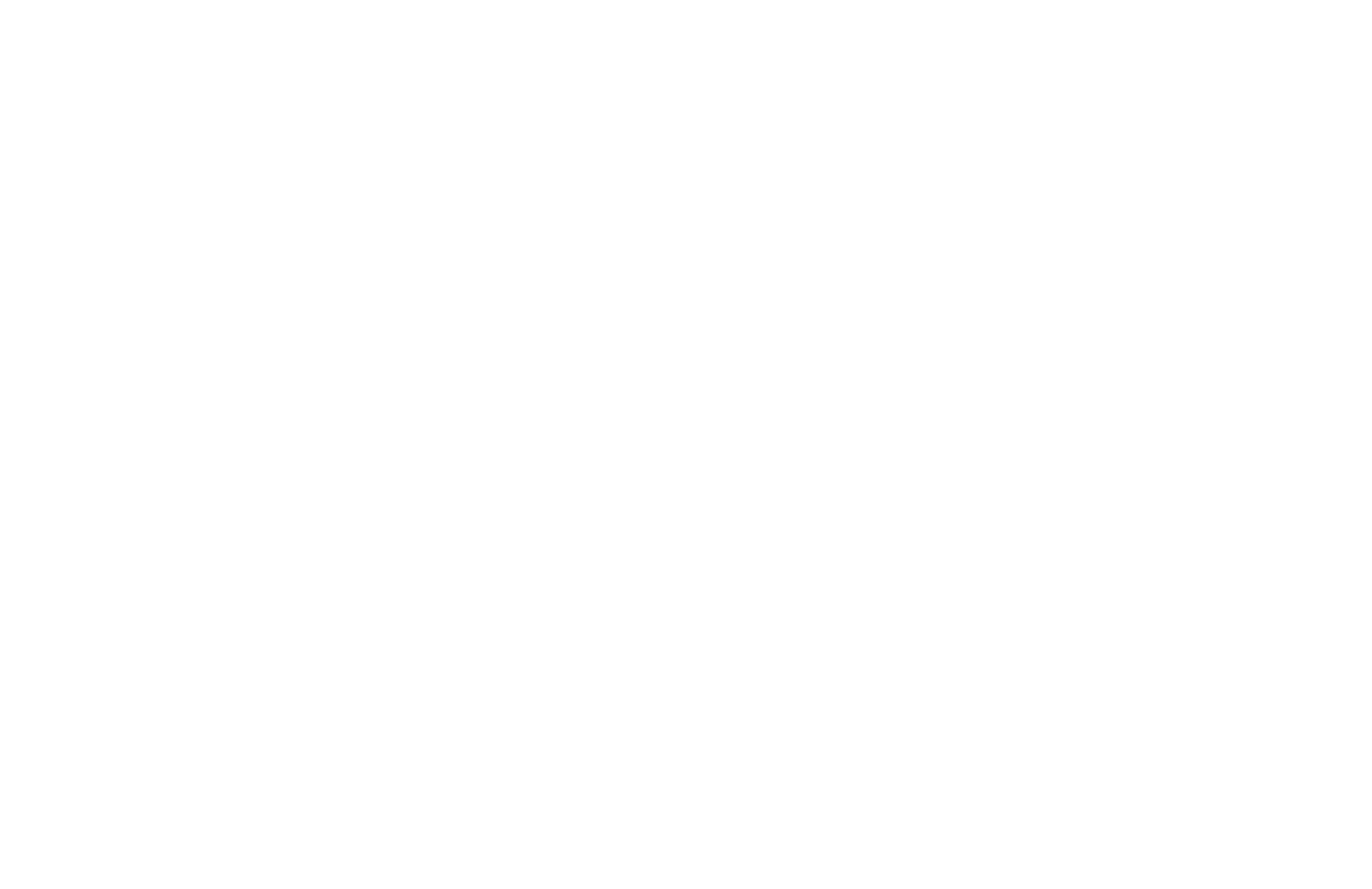 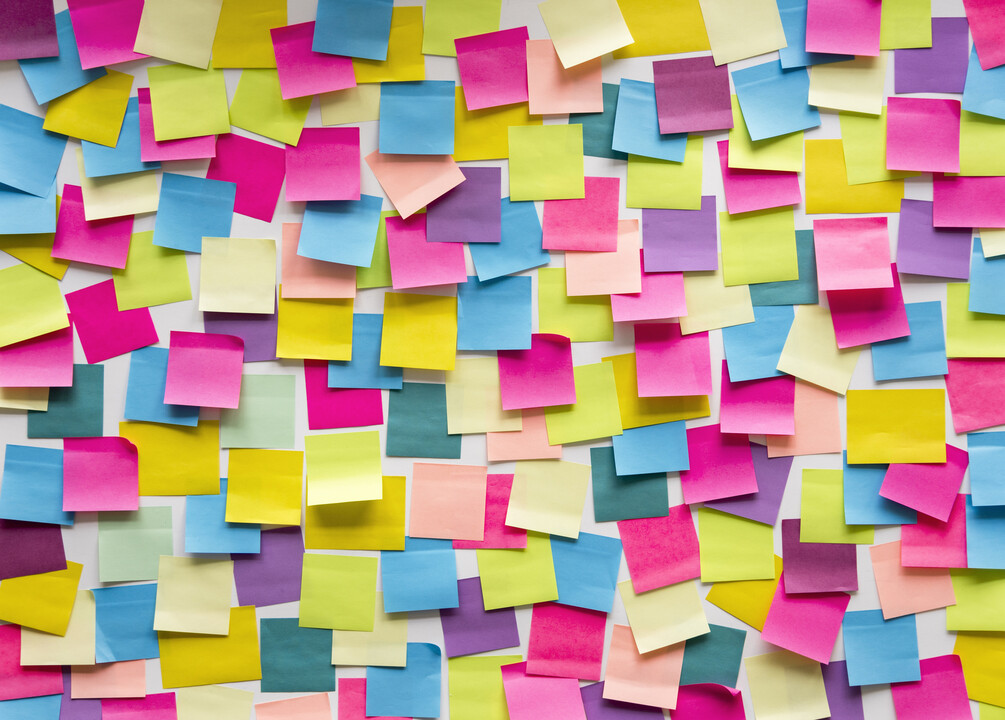 Improved Prioritization Process
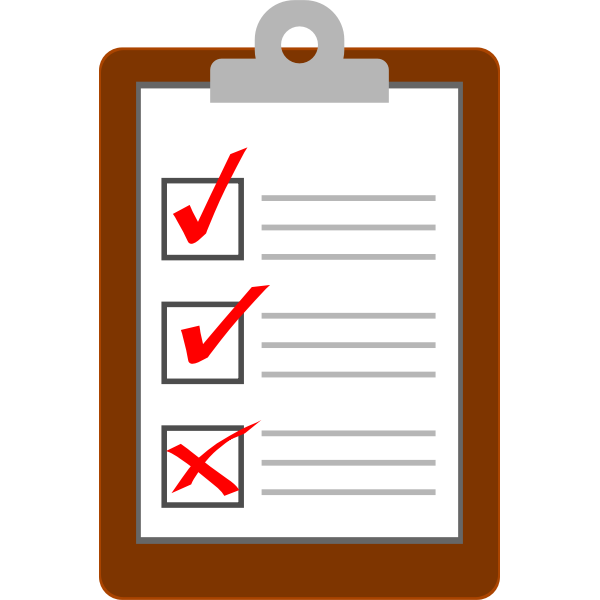 Multi-vote survey to collaborators/EIP co-PIs
Collection of more robust data
Multiple data sources from each state
Aggregated State data used to compile regional priorities
Reduced burden on State IPM coordinators
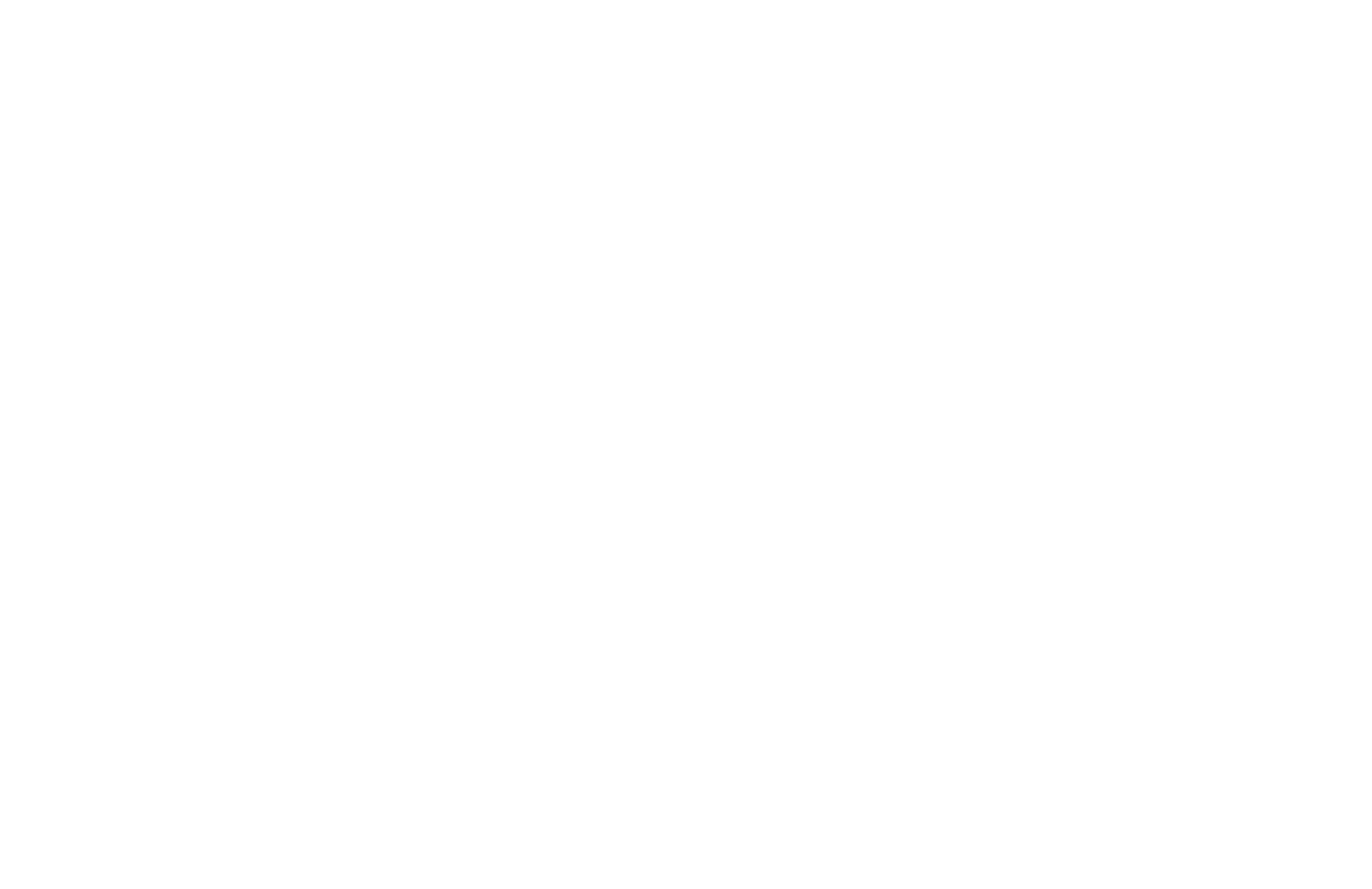 Improved Prioritization Process
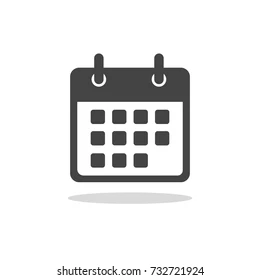 SERA3 Compiles list of collaborators/EIP co-PIs
SIPMC prepares & distributes survey
Collaborators/EIP co-PIs respond to survey
SERA3 reviews State data
SIPMC analyze results & updates priority document
SERA3 finalizes priority document at annual meeting
SIPMC publishes document
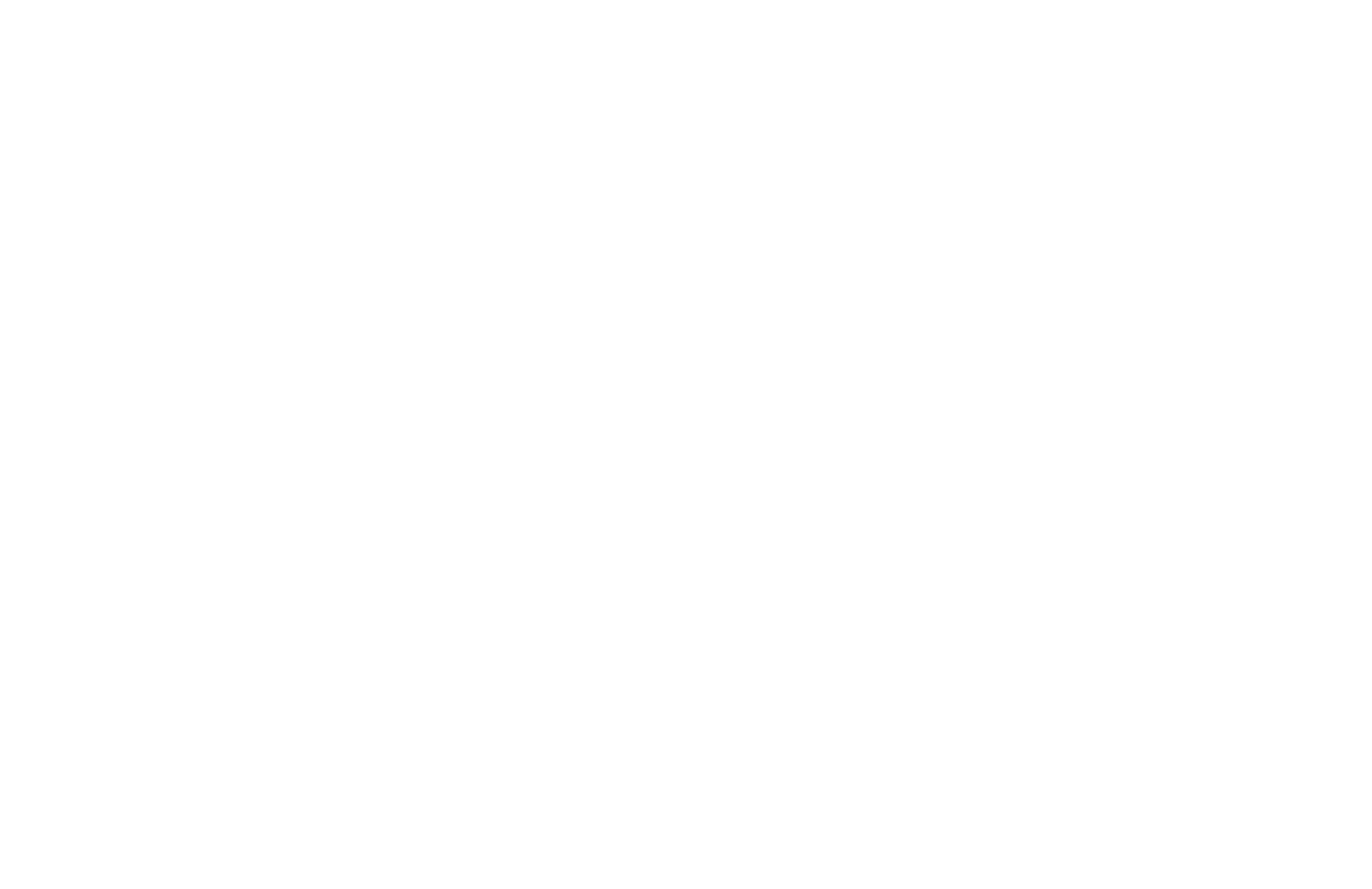 Connecting IPMWorking groups, organizations, individuals
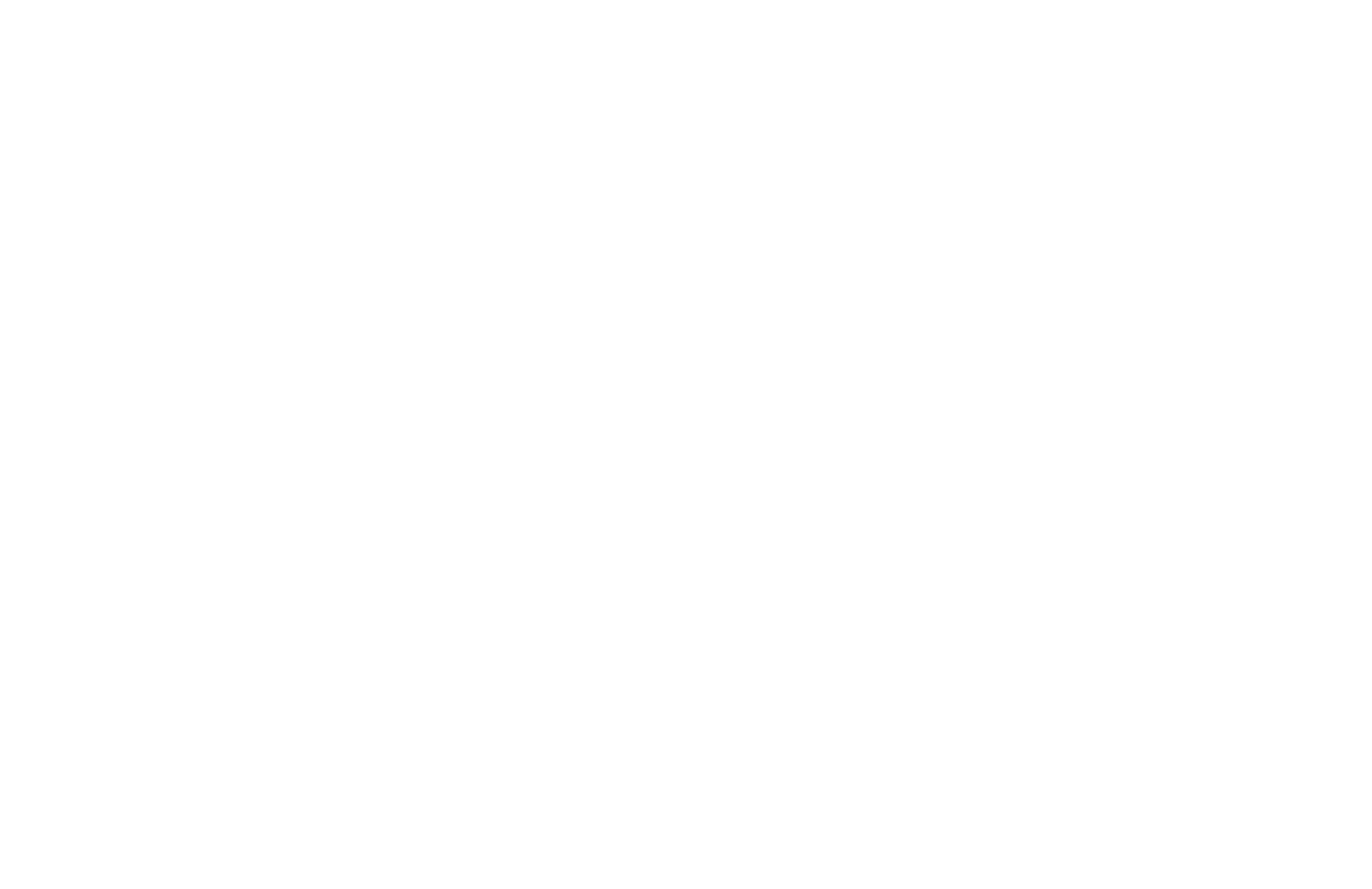 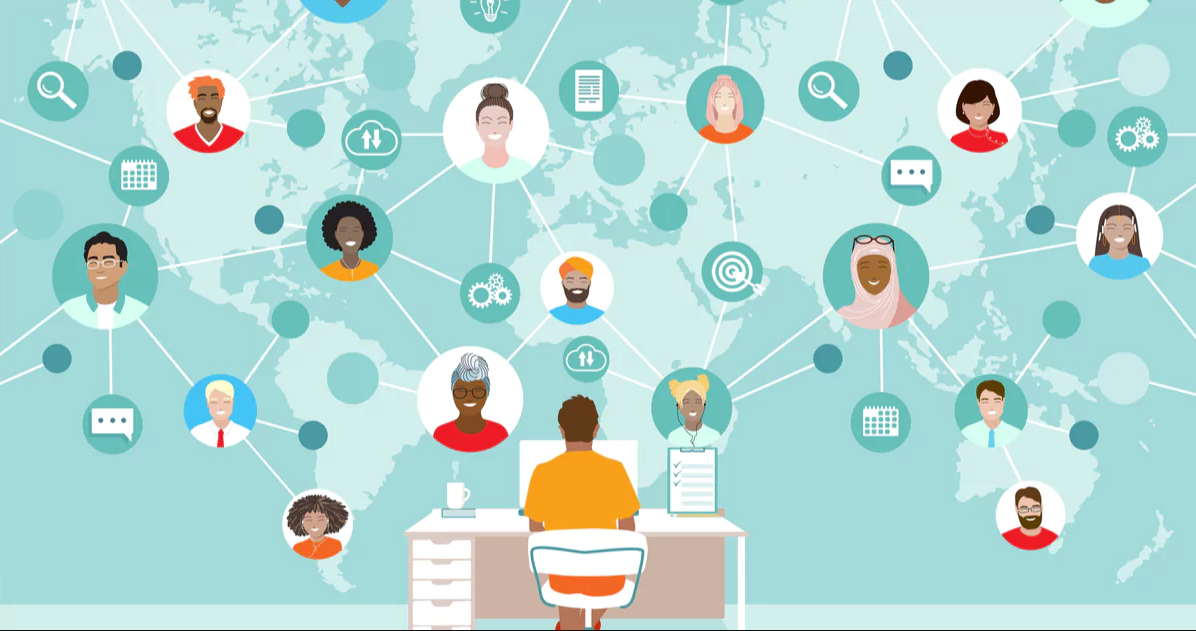 Who is involved now?

Is anyone missing?

How do I recruit?

Better way to make new groups?
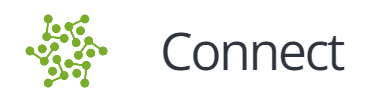 One user profile for ALL groups
One step to add or update groups
Automated correction of e-mail addresses
Composition reports
User demographics
Organizational breakdowns
County and Point maps for participants
Add to website – ANY website!

Look for release this Fall!
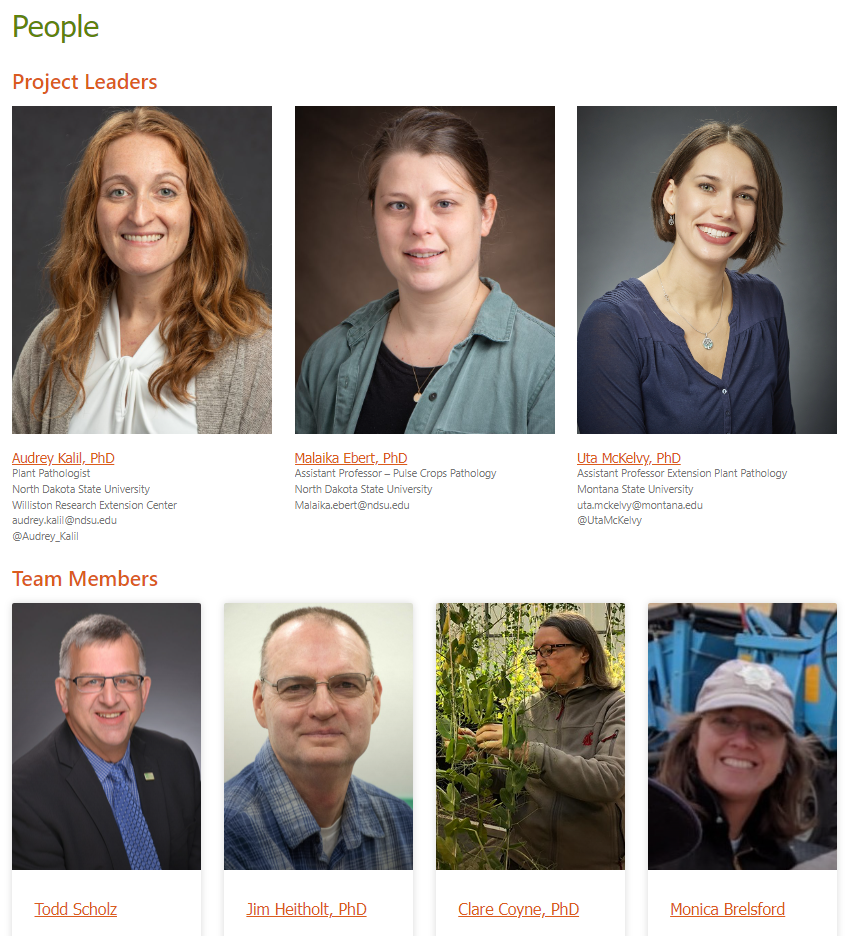 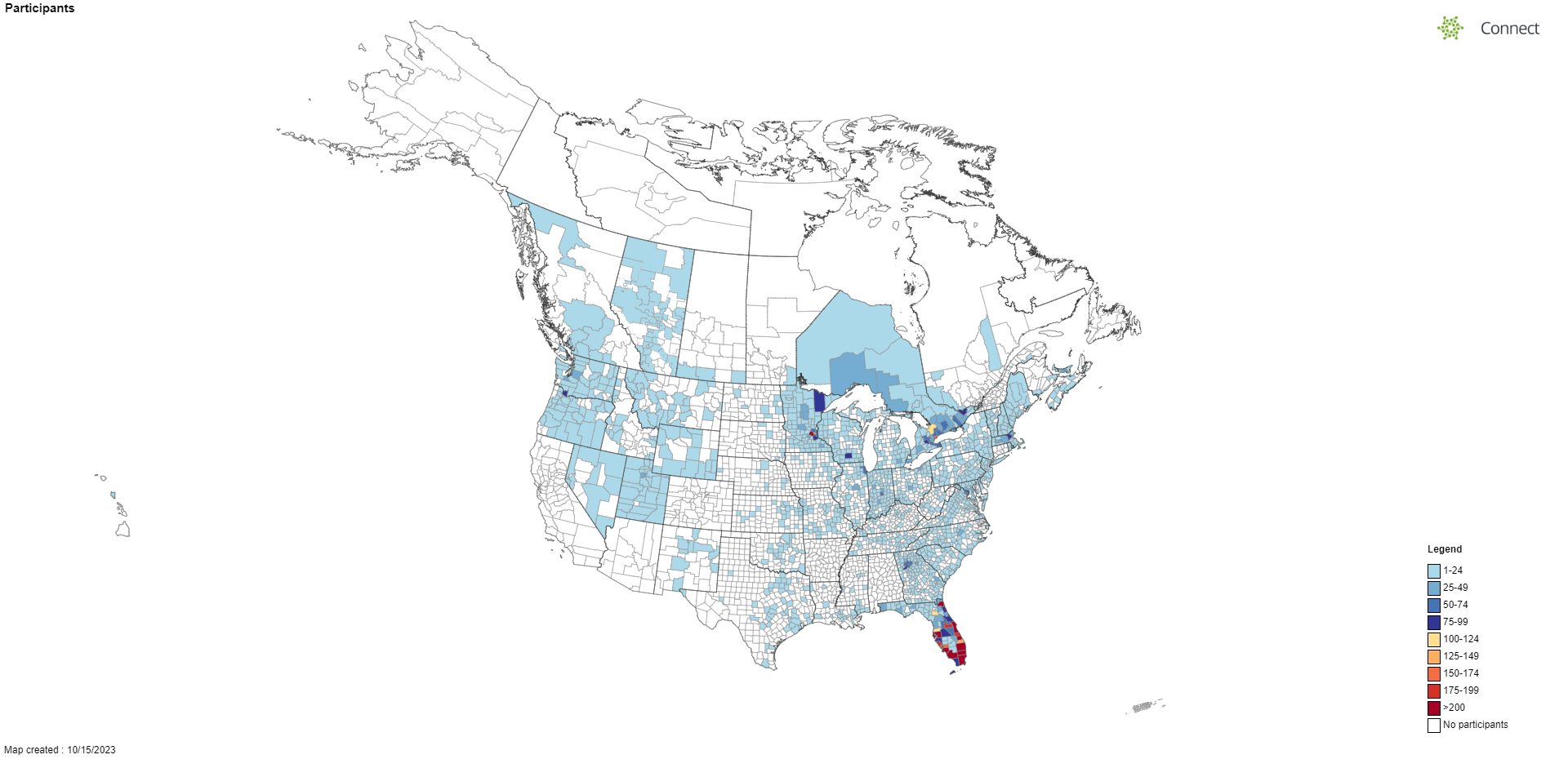 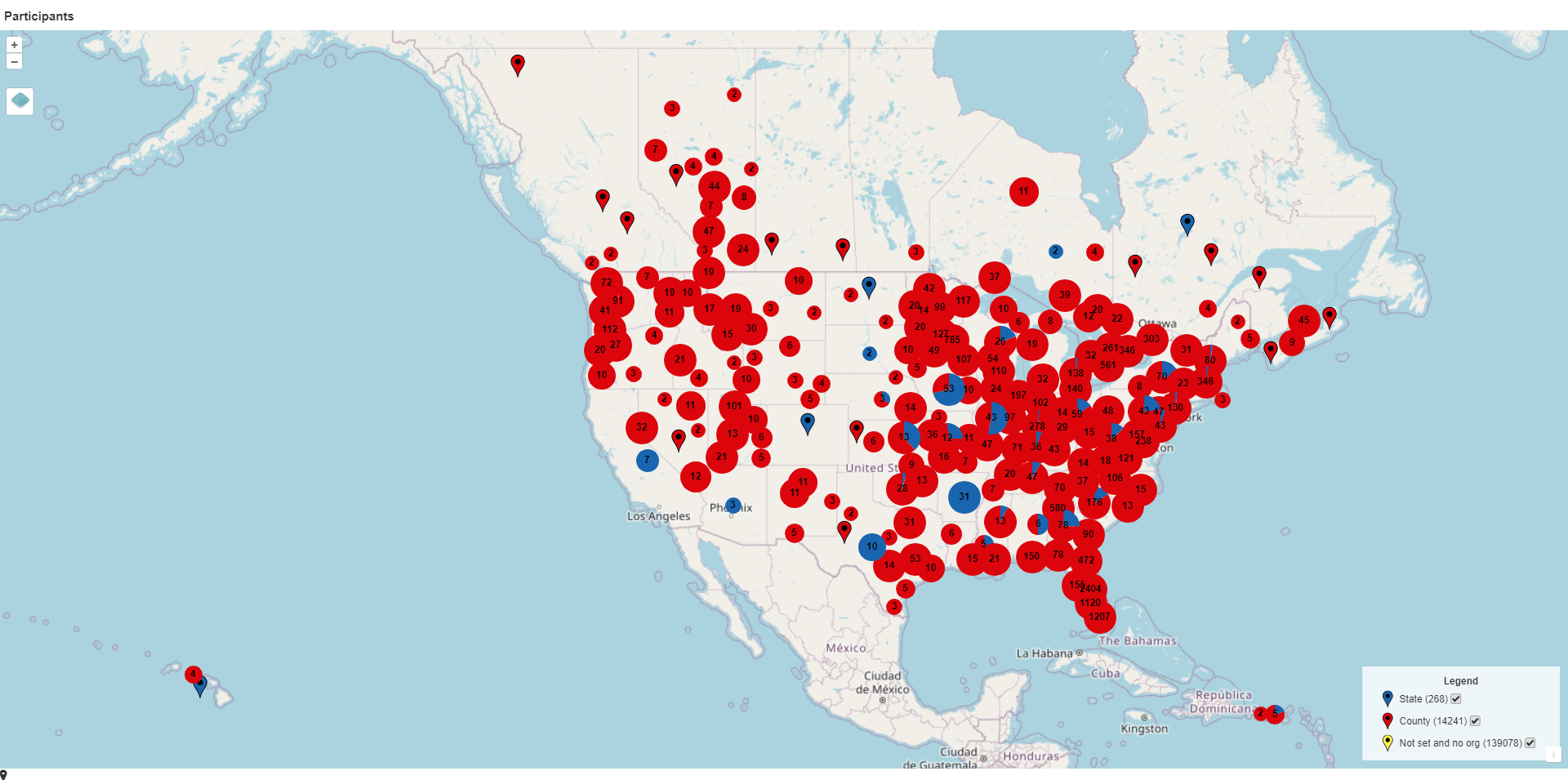 Questions?